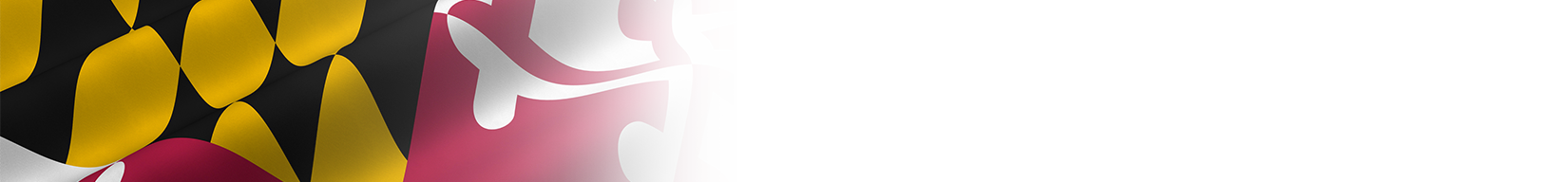 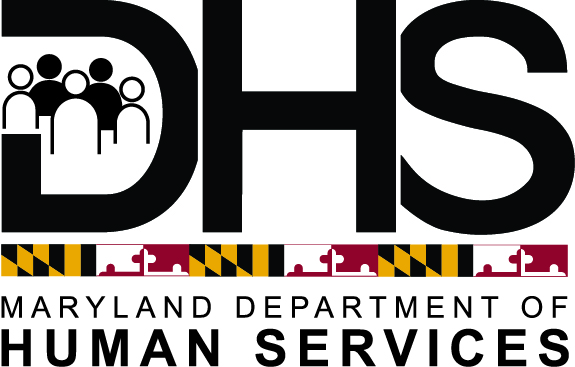 Kevin P. GuistwiteExecutive DirectorChild Support Administration
"If you care about what you do and work hard at it, there isn't anything you can't do if you want to."		-- Jim Henson
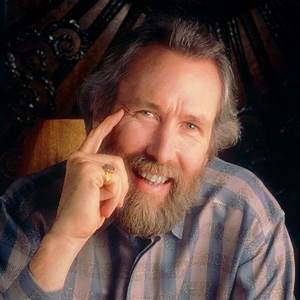 Performance FFY2017 – FFY2019
Craig Eichler, Chief of StaffDeputy Secretary of Strategy & Administration
Child Support Administration
Within CSA, three divisions provide the various functions of this office oversight, and interaction with all local offices to carry out its Mission and Vision:

Operations – Oversees the State Disbursement Unit, procurement, accounting and banking, system development, quality assurance/audit compliance, and contract monitoring.  

Programs –Oversees the four (4) metro child support offices, Baltimore City Privatization, fatherhood/employment assistance programs, and grant monitoring and provides programmatic guidance to local child support offices.

Program Development – Oversees customer service, outreach, and paternity affidavit program, UIFSA Central Registry. Develops policy/procedure, drafts proposed legislation and regulations, and provides training on CSA’s internal policies, state regulations, and legislation to guide local office operations in adherence with federal and state regulations.
CSA Programs
Special Projects
Baltimore City Office of Child Support
Metro Offices
CSA Program Development
Policy & Training
Intergovernmental Programs
Customer Service & Paternity Affidavit Program
CSA Operations
Contracts & Procurement
Cooperative Reimbursement Agreements (CRAs)
IV Performance, Banking & Finance
System Development & Operations
Audits & Quality Assurance
State Disbursement Unit (SDU)